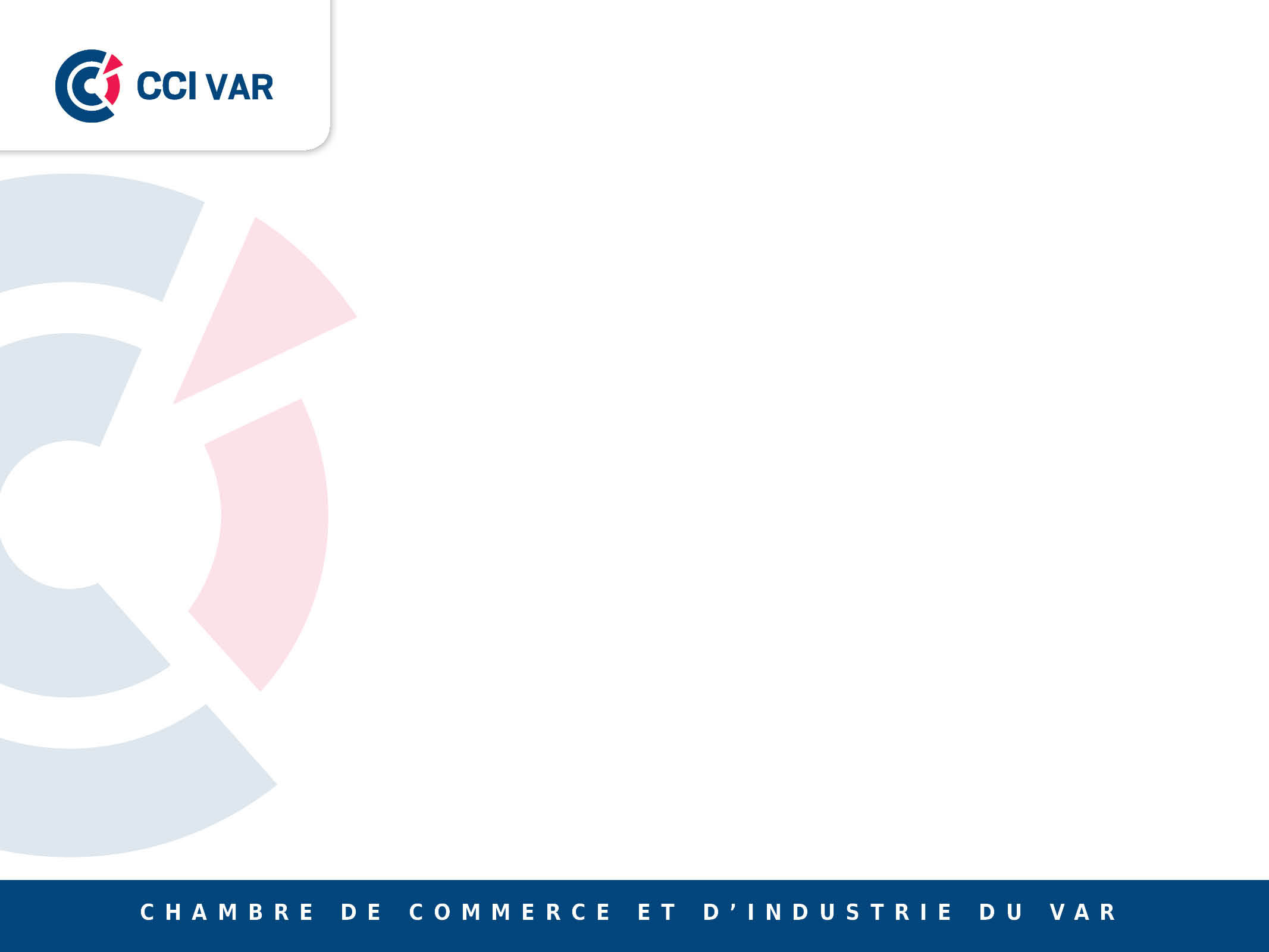 L’Economie du Sable
Le littoral varois
 un moteur 
pour l’économie du Var
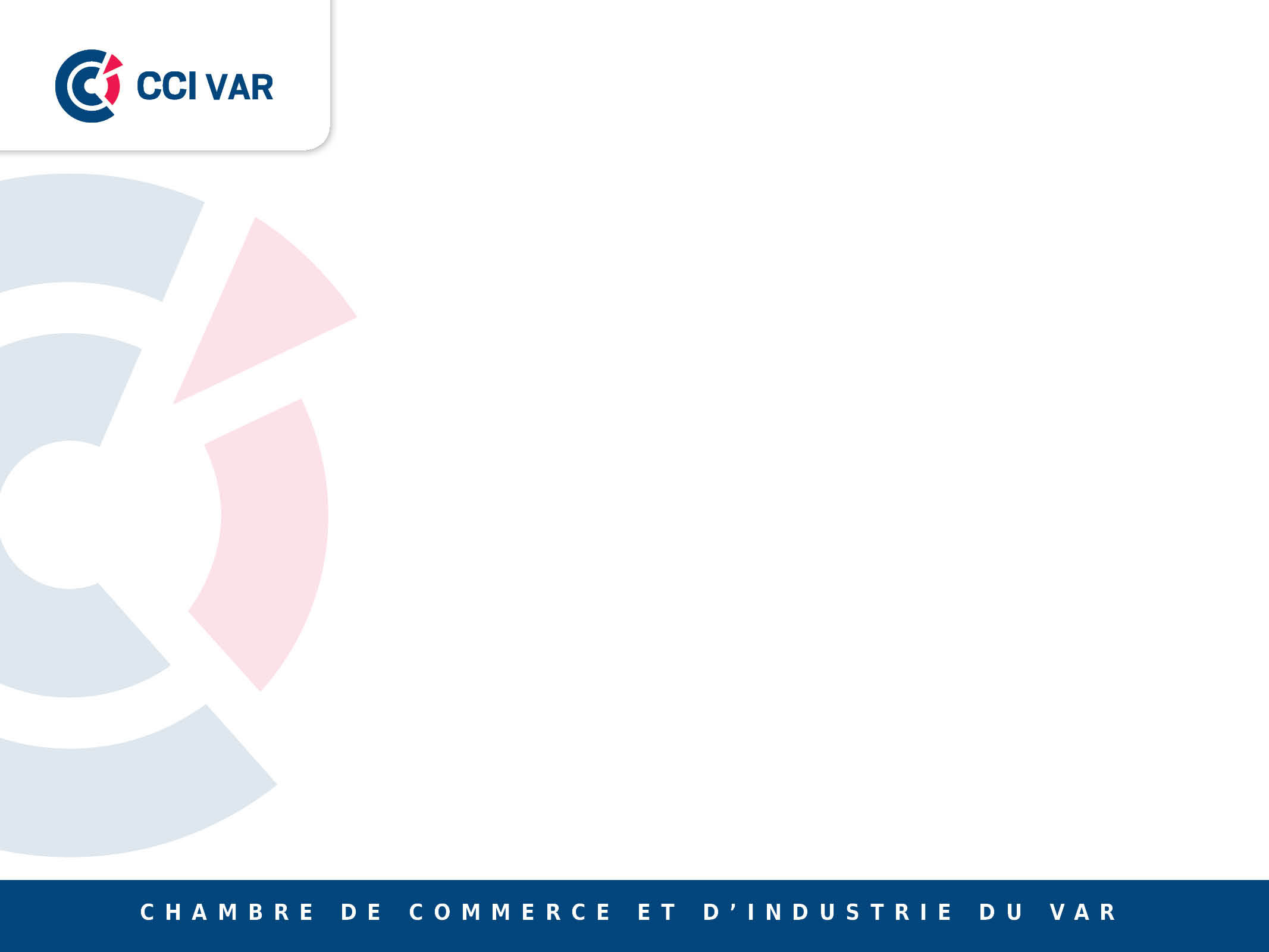 La CCI du Var
est à l’écoute du Syndicat de Communes du Littoral du Var et des professionnels des plages

Chronologie

4 Mai 2016: RDV de M Gil BERNARDI, Maire du Lavandou et Président du SCLV,   avec les Elus de la CCI du Var pour caler les objectifs de l’étude et les modalités de travail

28 juin 2016: Présentation par M Jacques BIANCHI, Président de la CCI du Var, de la méthodologie de l’étude et du questionnaire aux membres du SCLV au Palais Neptune 

30 juin 2016/30 juillet 2016 : Envoi du questionnaire par mail (9600 entreprises réparties sur 34 communes)/ Fin de la collecte des réponses (671 répondants)

27 septembre 2016: Présentation des résultats à M Gil BERNARDI et aux élus du SCLV et conférence de presse en mairie du Lavandou
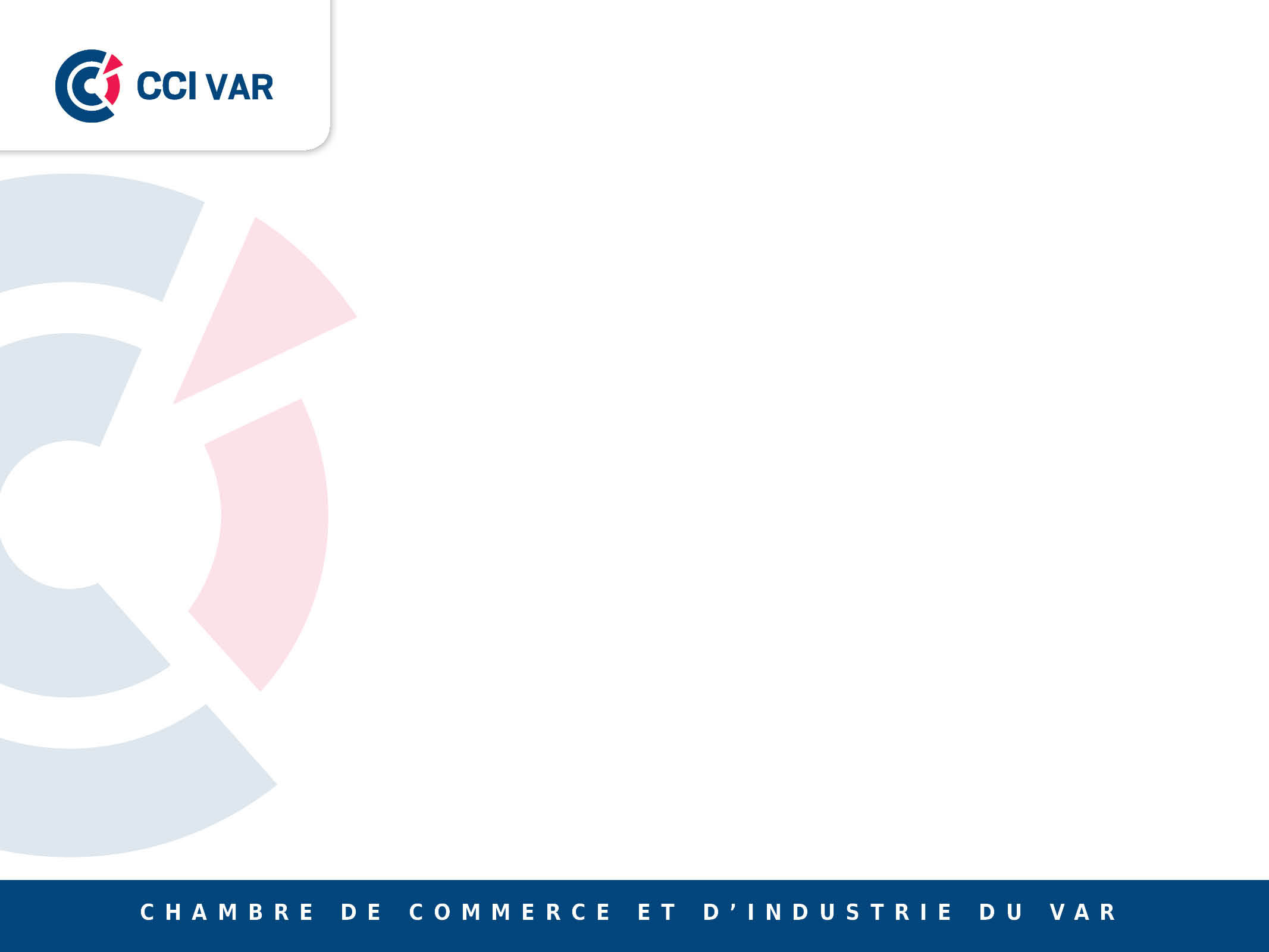 La CCI du Var
déploie une méthodologie d’étude réactive,  
originale et à coûts maîtrisés
Principes retenus
Une mesure « globale » du poids de l’Economie du Sable : le postulat est que les retombées économiques liées à l’attractivité du littoral varois ne se limitent pas aux seuls établissements exerçant leur activité sur les plages ou en proximité directe
Près de 200 codes APE retenus : du restaurant de plage à l’agence immobilière ou au domaine viticole!
34 communes enquêtées : toutes les communes ayant une façade littorale et 12 communes dites « retro-littorales »
Un questionnaire court, simple, envoyé par mail et auto-administré: un mode d’enquête approuvé par les professionnels avec un excellent taux de participation (7% soit le double du nombre de réponses attendues)
Une étude portée avec les moyens internes de la CCI du Var : utilisation comme fichier d’enquête et base de redressements des résultats de la base de données économiques de la CCI du Var, pilotage/traitement de l’étude par la Mission Tourisme
Un recours « optimisé » à un prestataire privé: appui méthodologique et logistique par un BE reconnu en analyse des données dans le domaine du tourisme, JP2C
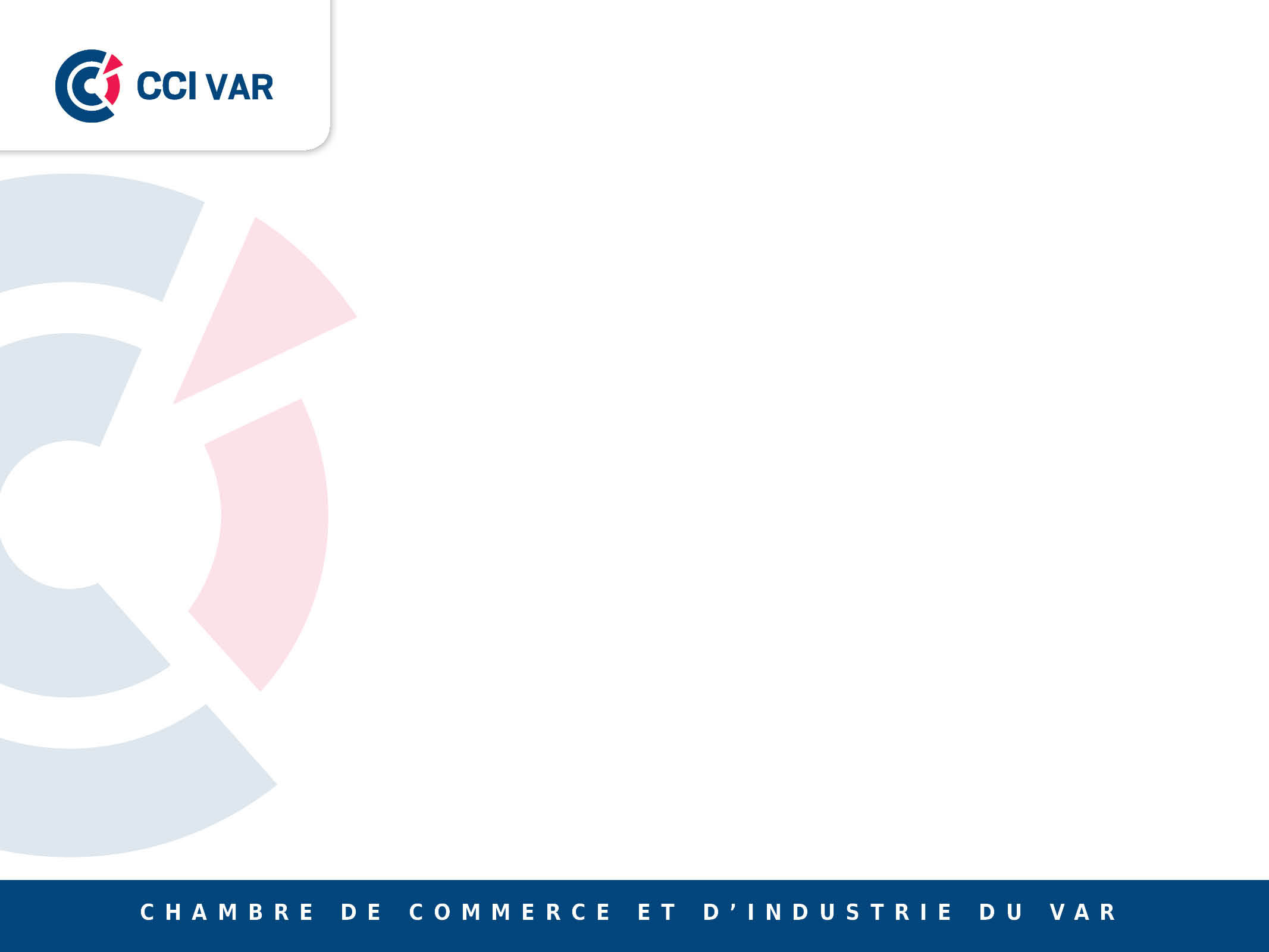 Etude Economie du Sable : L’ échantillon
Les répondants à l’enquête sont représentatifs de la population observée*
*sur la base de la BDE CCIV (Un seul redressement mené en fonction  de la taille en nombre de salariés)
Secteur d’activité – 671 répondants
Situation géographique – 671 répondants
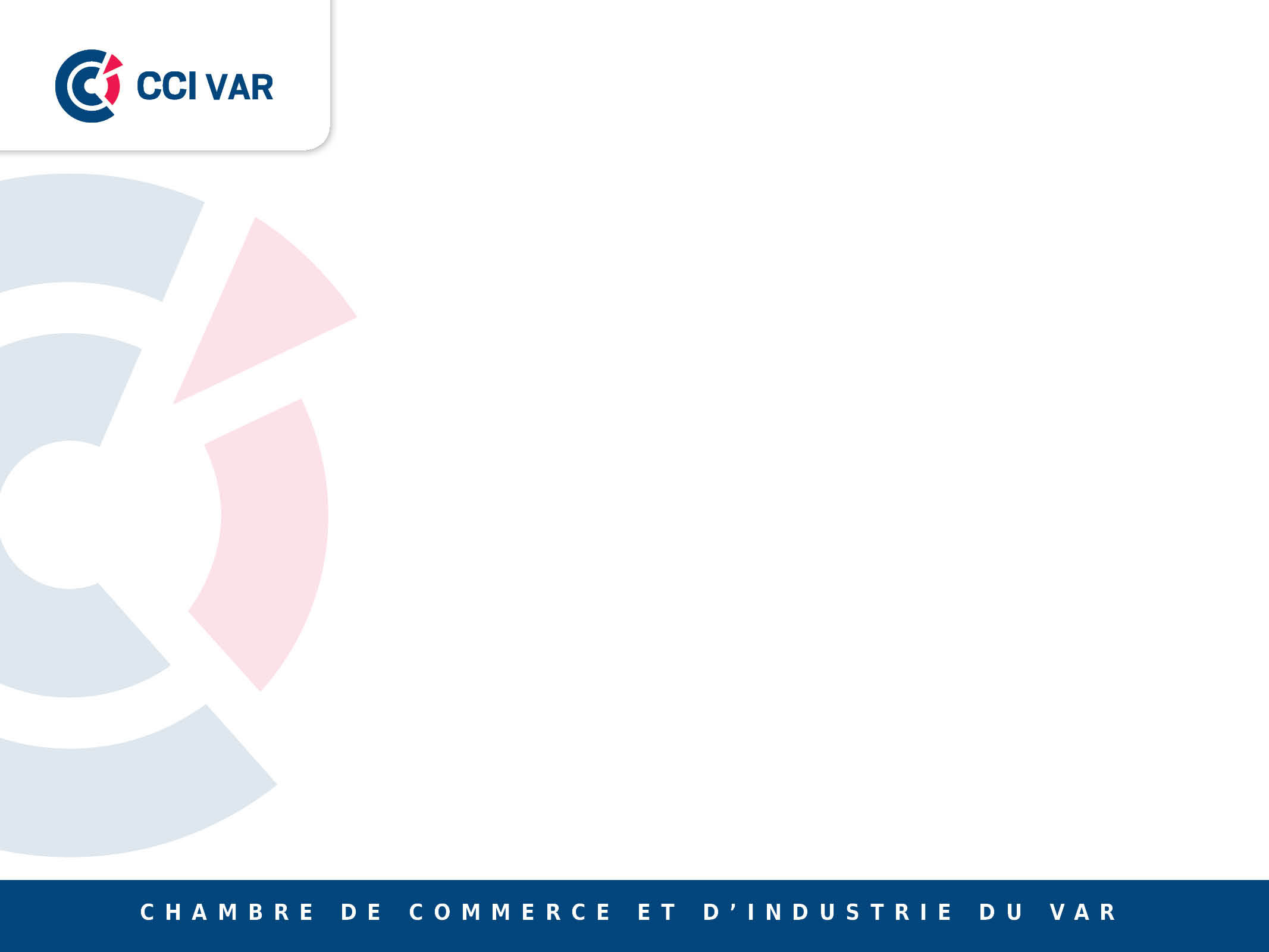 Etude Economie du Sable : Les résultats
Quel est le profil type des  entreprises impactées par l’attractivité du littoral ?
 . Des entreprises durablement installées sur le territoire: 32% depuis 5 à 10 ans et 36% depuis plus de 10 ans
. Majoritairement des « petites structures » mais aussi  des entreprises importantes: 62% déclarent un CA de de moins de 200 K€ et ont  entre 0 ou 1 salarié, mais 9 % déclarent un CA plus de plus d’un million d’euros et 6% comptent plus de 10 salariés
. Des entreprises qui travaillent à l’année: seulement 14% sont ouvertes de manière saisonnière (7 mois par an en valeur médiane, 6 mois par an en valeur moyenne)
. Une contribution à l’économie locale  qui s’accentue en « haute saison »: 1 entreprise sur 5 (21%) recrutent de mai à septembre (2 personnes en valeur médiane, 6,7 personnes en valeur moyenne)
. Une économie tournée vers le B to C mais aussi du B to B: 68% ont pour clients des particuliers (à noter que 39% de ces clients sont des varois), mais 9% travaillent que pour une cible « professionnelle » (localisée ,de manière quasi exclusive ,sur le littoral varois)
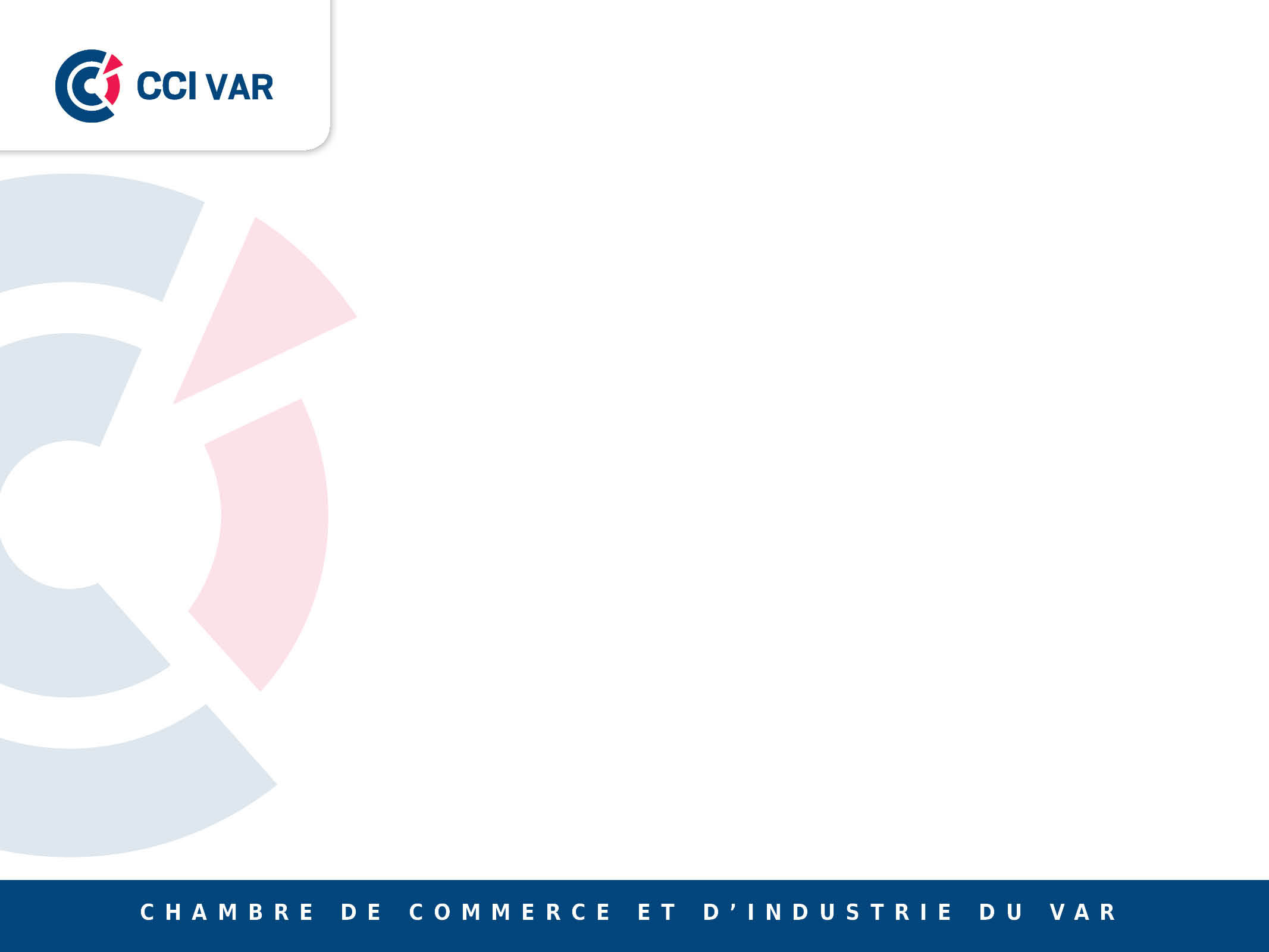 Les entreprises impactées par l’attractivité du littoral: Quelles sont-elles ?
Ancienneté (Année de création) – 671 répondants
C.A. 2015 HT – 459 répondants
Effectifs salariés – 671 répondants
Recrutements complémentaires  
(de mai à septembre) – 440  répondants
Période d’ouverture - 440 répondants
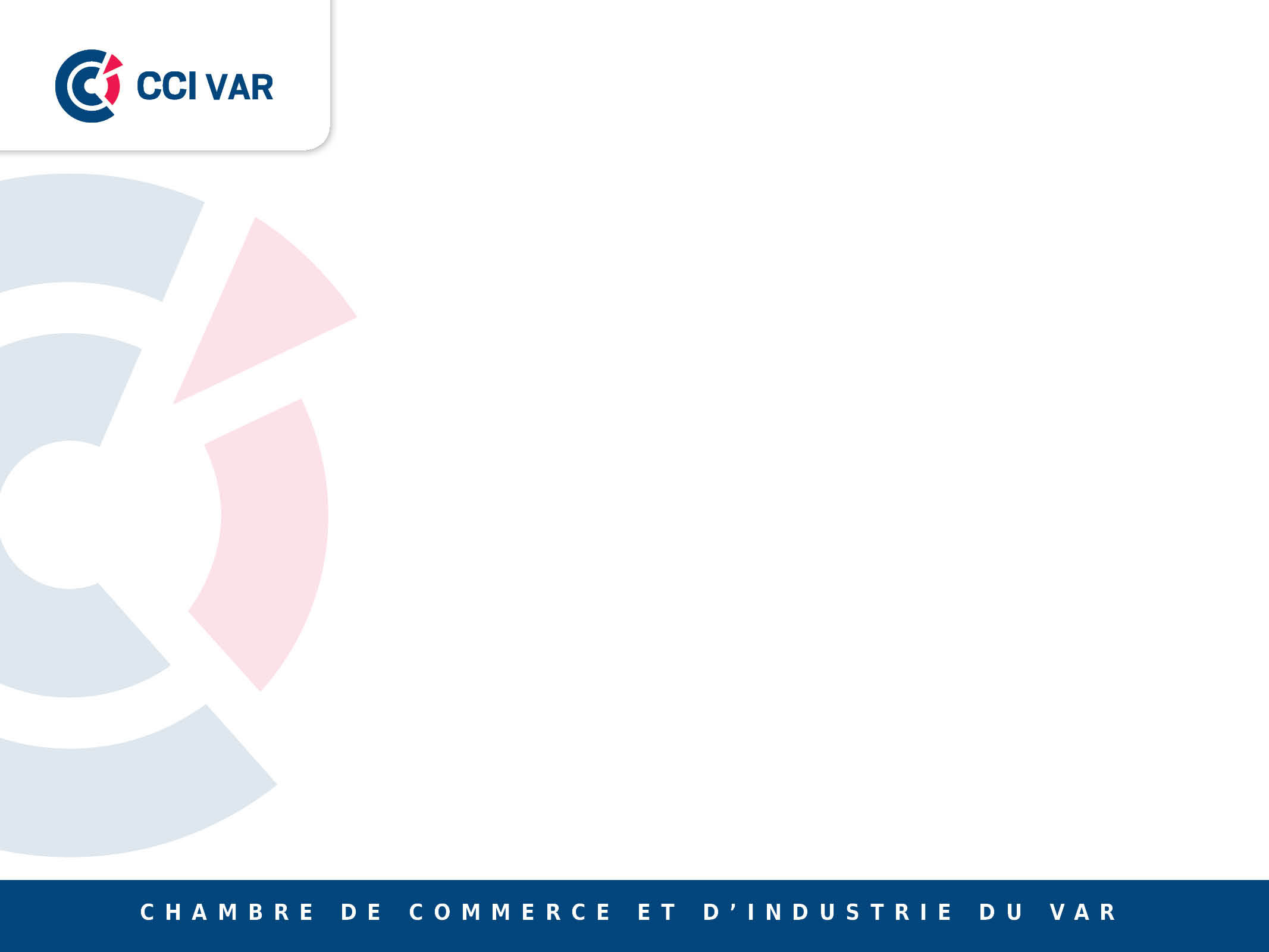 Les entreprises impactées par l’attractivité du littoral: : Qui sont leurs clients ?
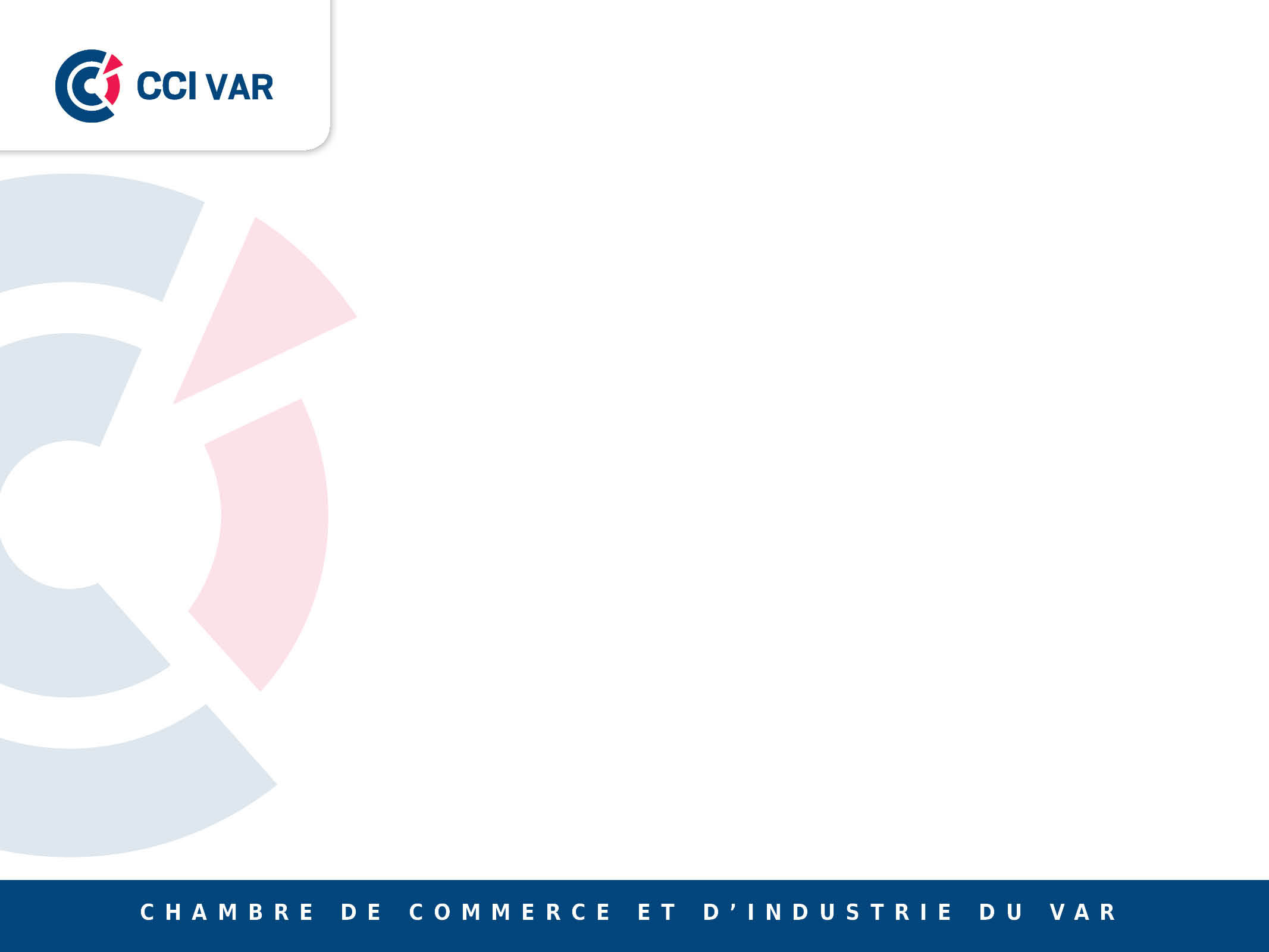 L’attractivité du littoral varois : un impact déterminant pour 1 entreprise sur 2
Diriez-vous que l’activité économique liée au littoral varois (grand public présent, entreprises installées…) a sur votre propre activité un ….?  562 répondants
Pour ma petite société elle est vitale, la côte varoise m'apporte 90% de la clientèle, pour son charme sa nature sa qualité
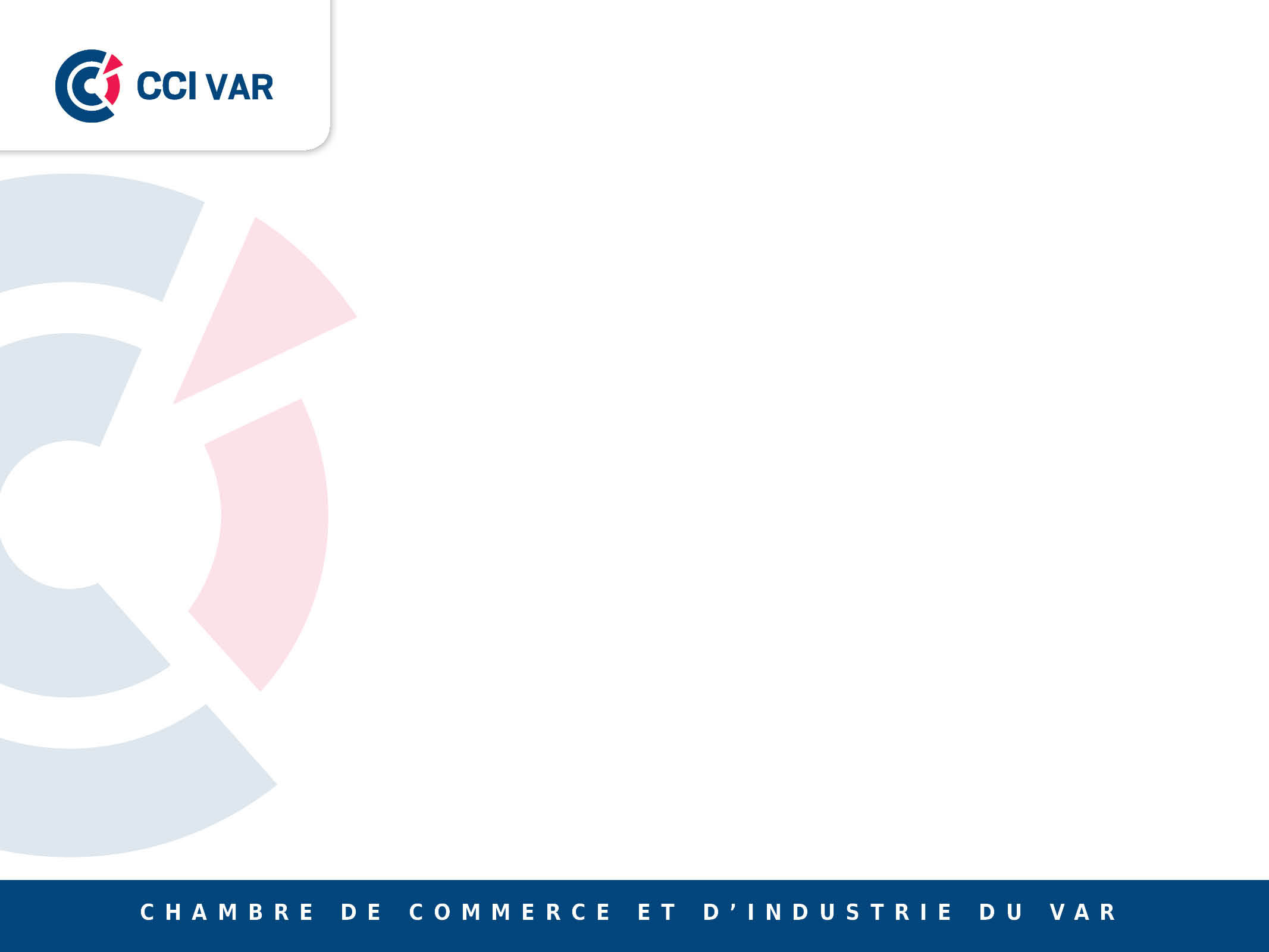 Part du CA impacté par l’attractivité du littoral :+50% pour 43% des entreprises

Selon vous, quel % de votre CA est lié à l’existence du littoral varois (grand public présent, entreprises installées…)….?  553 répondants
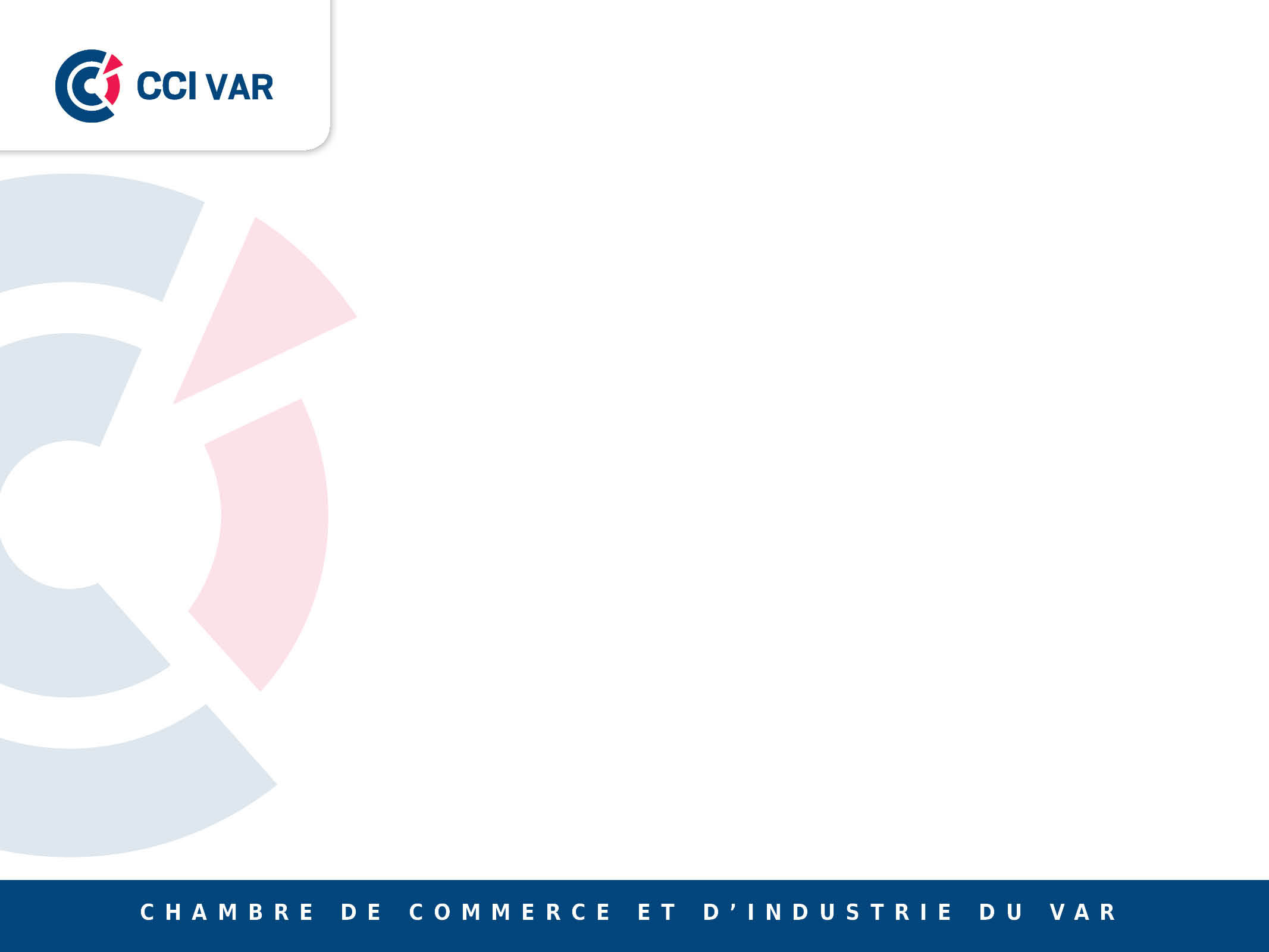 L’attractivité du littoral varois en chiffres : Synthèse

. Une attractivité du littoral primordiale pour les chefs d’entreprise: 50% pensent que leur entreprise n’existerait pas sans elle, 73% que l’attractivité du littoral est synonyme de CA garanti toute l’année

. Les établissements de plages contributifs à cette attractivité:  91% d’avis favorables sur leur utilité, 82% de chefs d’entreprise convaincus que la fermeture d’établissements de plage aura un impact négatif sur l’économie

. 38 000 emplois menacés et 2,1 milliards de CA potentiellement perdus en cas de perte d’attractivité du littoral varois

. Le littoral varois et son développement enjeux économiques de demain : C’est l’avis  de 90% des chefs d’entreprises
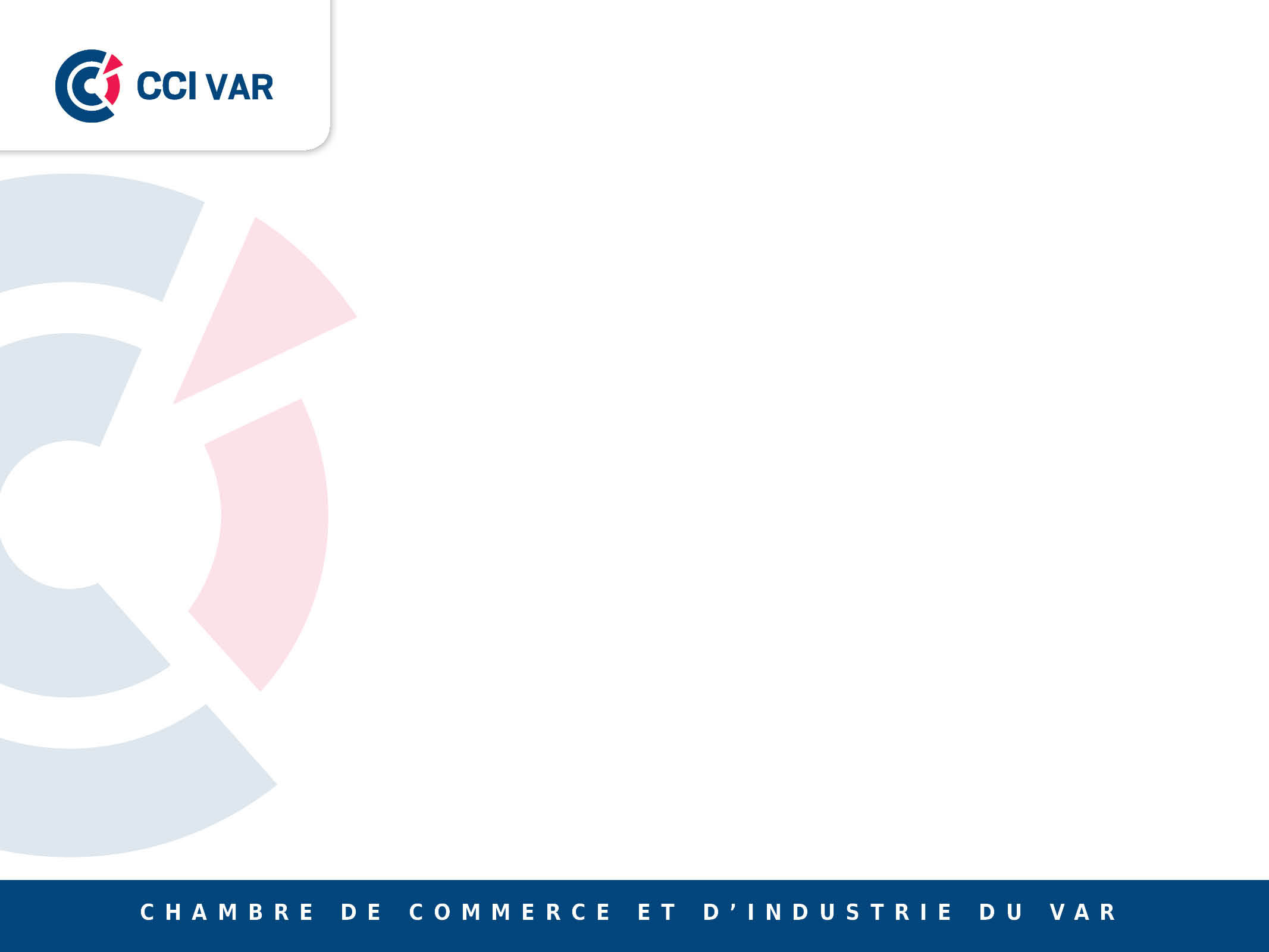 Perception des activités  exercées sur les plages par les professionnels: positive pour l’économie, la vie des populations et le patrimoine locale, plus nuancée pour l’environnement et les ressources naturelles

Pensez-vous que la présence d’établissements exerçant leur activité sur les plages a un impact  ? 
515 répondants
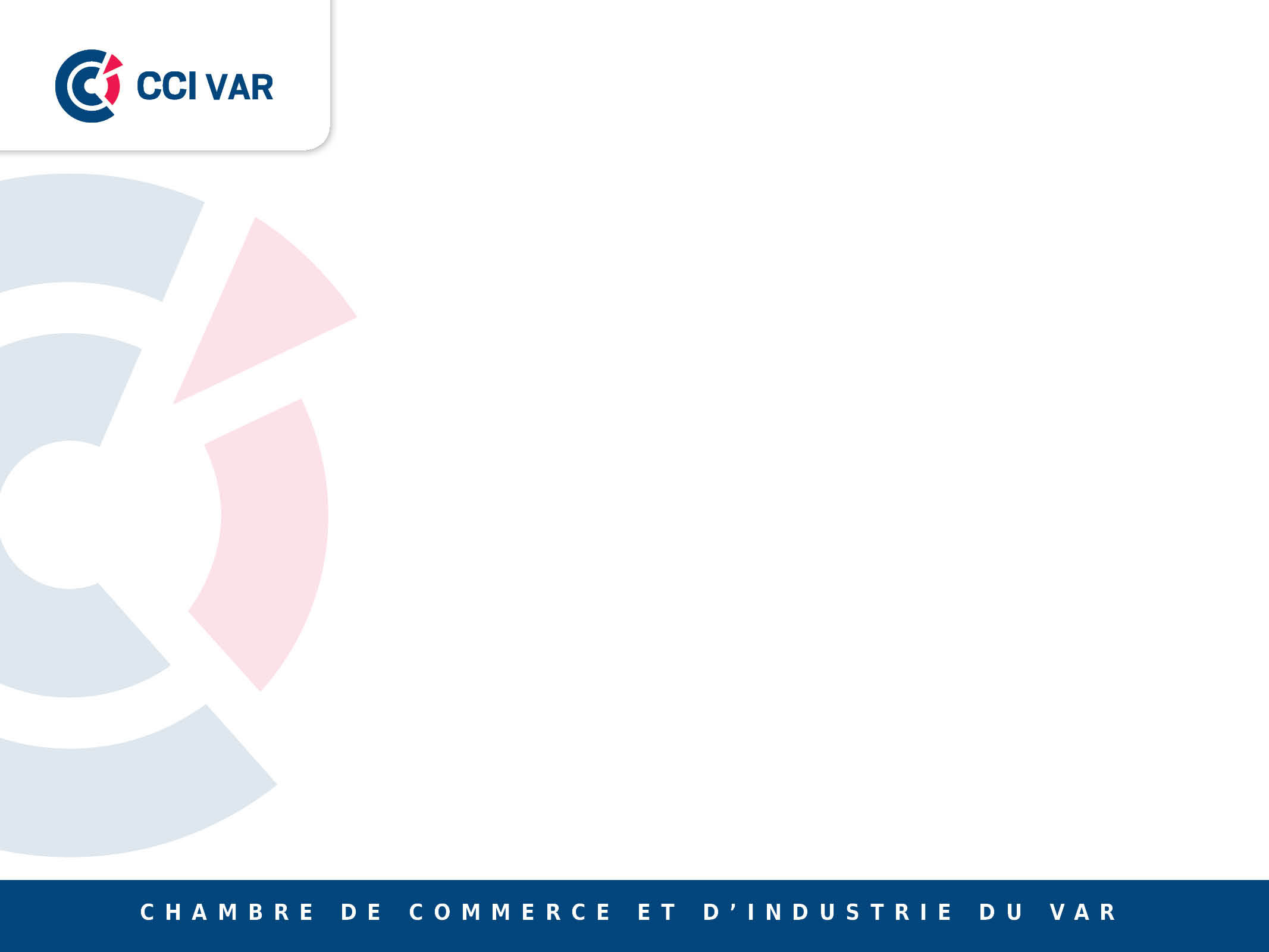 Avis des professionnels : Ils ont dit
Parmi la liste suivante, merci de nous préciser si vous êtes « Tout à fait, Plutôt, Plutôt pas ou Pas du tout d’accord » avec les propositions suivantes  ? – 594 répondants
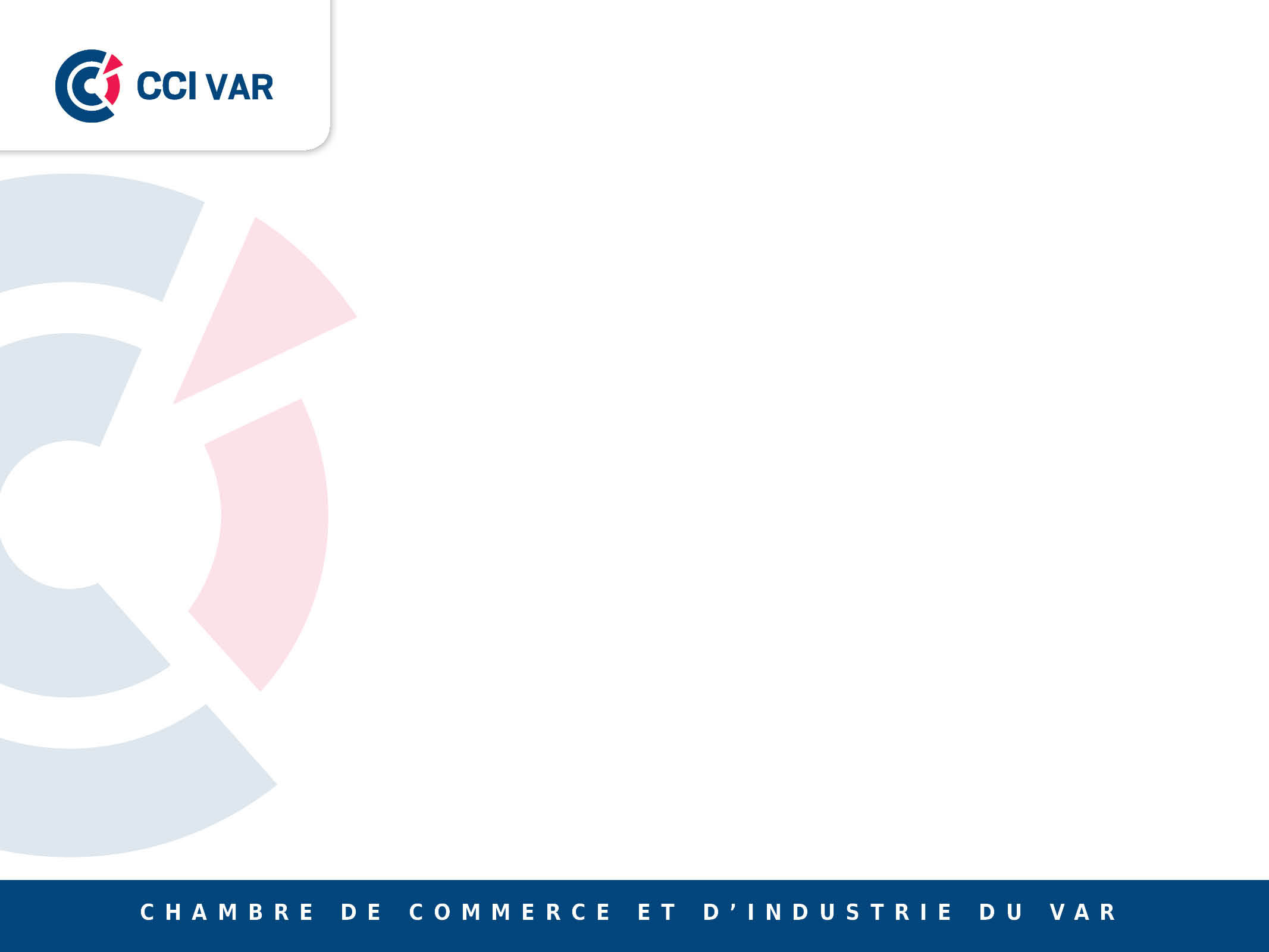 Impact sur l’emploi d’une perte d’attractivité du littoral varois : 
38 000 postes à minima (cumul emplois permanents et complémentaires)
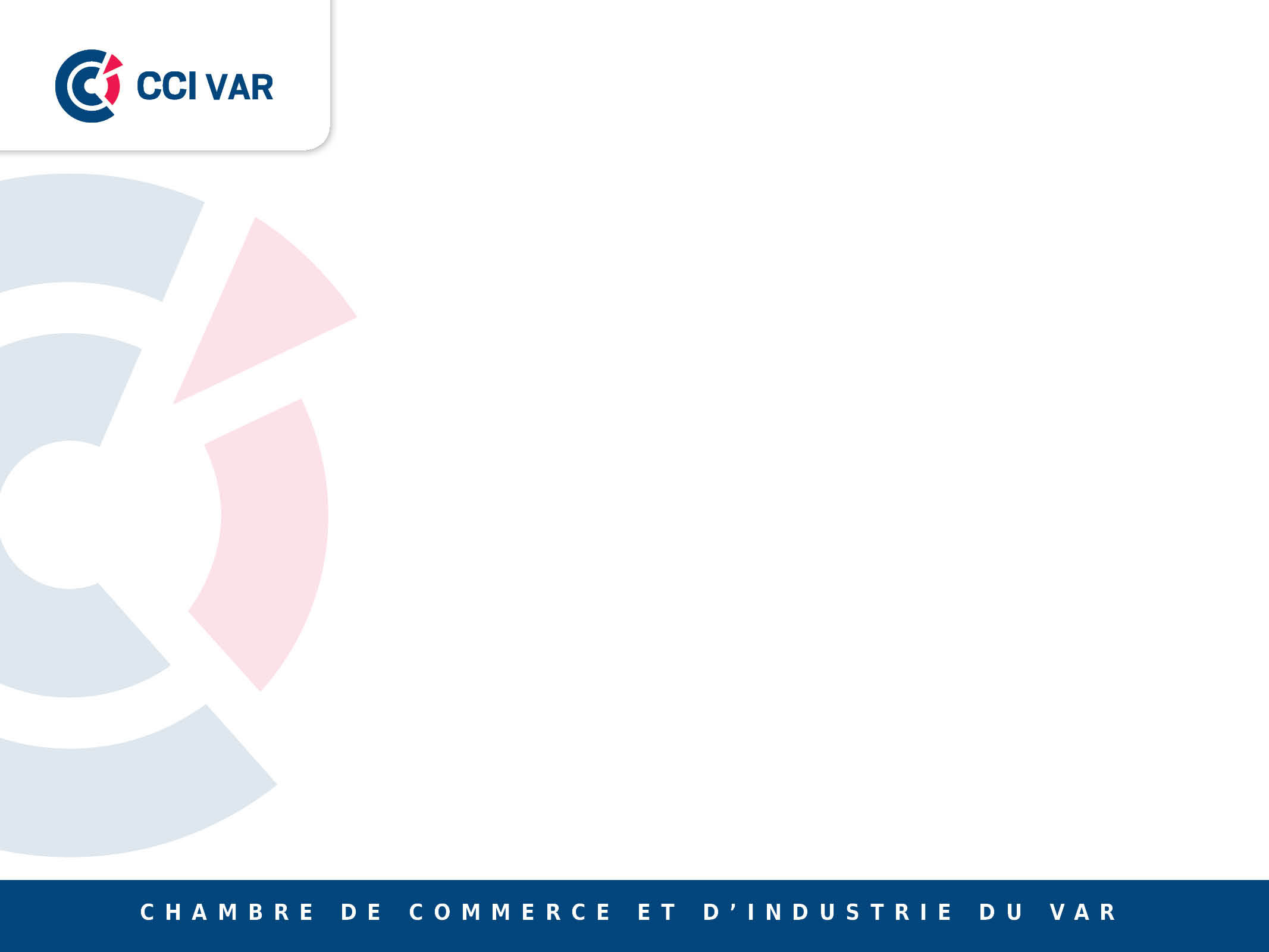 Impact sur le CA d’une perte d’attractivité du littoral varois : 
2,1 milliards d’euros à minima
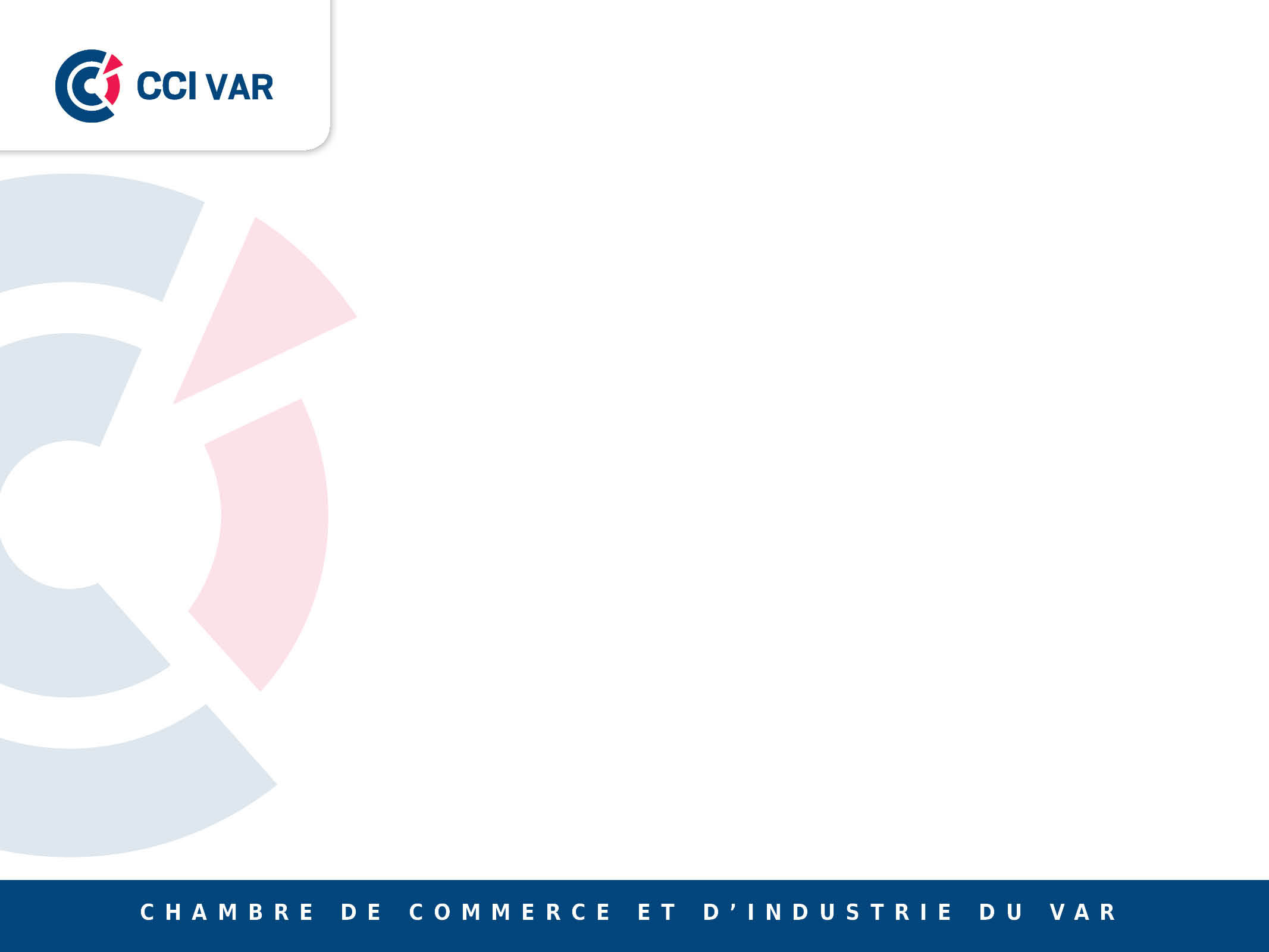 Remerciements 

La CCI du Var remercie 

. Le Maire du Lavandou, Gil BERNARDI, Président du Syndicat des Communes du Littoral du Var
. La Fédération Nationale des Plages et Restaurants 
. Les 671 chefs d’entreprise répondants
. La disponibilité des Elus de la CCI du Var

pour leur contribution dans l’élaboration de cette étude